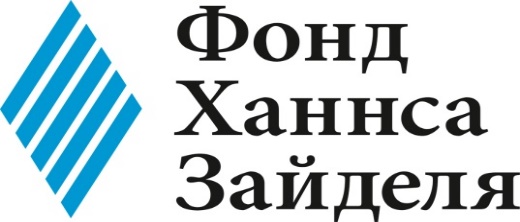 Публикации выпускников Фонда Ханнса Зайделя
Кыргызская Республика
Бишкек, 2024
Целевая группа : Все успешные участники и выпускники долгосрочных магистерских программ и краткосрочных учебных курсов, поддерживаемых Фондом Ханнса Зайделя


Фонд Ханнса Зайделя дает возможность и поддерживает инициативы по выпуску книг, брошюр, с целью распространения знаний и информации о месте (области), в которой проживают и работают активные выпускники.
КАТЕГОРИИ ПУБЛИКАЦИЙ 
Учебные пособия, материалы для тренинга

2) Сборники местных авторских стихотворений, произведений

3) Публикации о местных исторических событиях 

4) Брошюры с информацией о регионе, области
ВКЛАД ВЫПУСКНИКОВ

Выпускники полностью ответственны за содержимое: дизайн, редактура, текст, фотографии 

Отличное качество фотографий в публикациях

Грамотный текст, проверенный редактором

Дизайн и верстка
В книге должно быть упоминание о поддержке ФХЗ с логотипом фонда, а также надпись «Фонд Ханнса Зайделя не несет ответственности за содержимое в тексте, за контент ответственен автор публикации»

Отчеты по расходам и оплате, оформленные согласно законодательству КР
ВКЛАД ФОНДА ХАННСА ЗАЙДЕЛЯ 

• Фонд покрывает расходы на распечатку публикаций

• Фонд может предоставить данные выпускников из базы для написания рецензии, рекомендации или вступительного слова 

• Фонд ответственен за выбор типографии и распечатку материалов 

• Максимальная сумма вклада 40 000 сом.
Руководство по подготовке печатных материалов / публикаций: 

1. За 3 месяца до распечатки книги, автор должен предоставить в офис ФХЗ в Бишкеке или на почту: 
а) Письменное заявление: ФИО автора, контактные данные, название книги, краткое содержание книги
б) Предварительный бюджет
 
2. Перед печатью готовую публикацию утвердить с ФХЗ.
Спасибо за внимание!